Homecare Jan 2024
Policy, Information and Commissioning Team
Total Referrals over Time
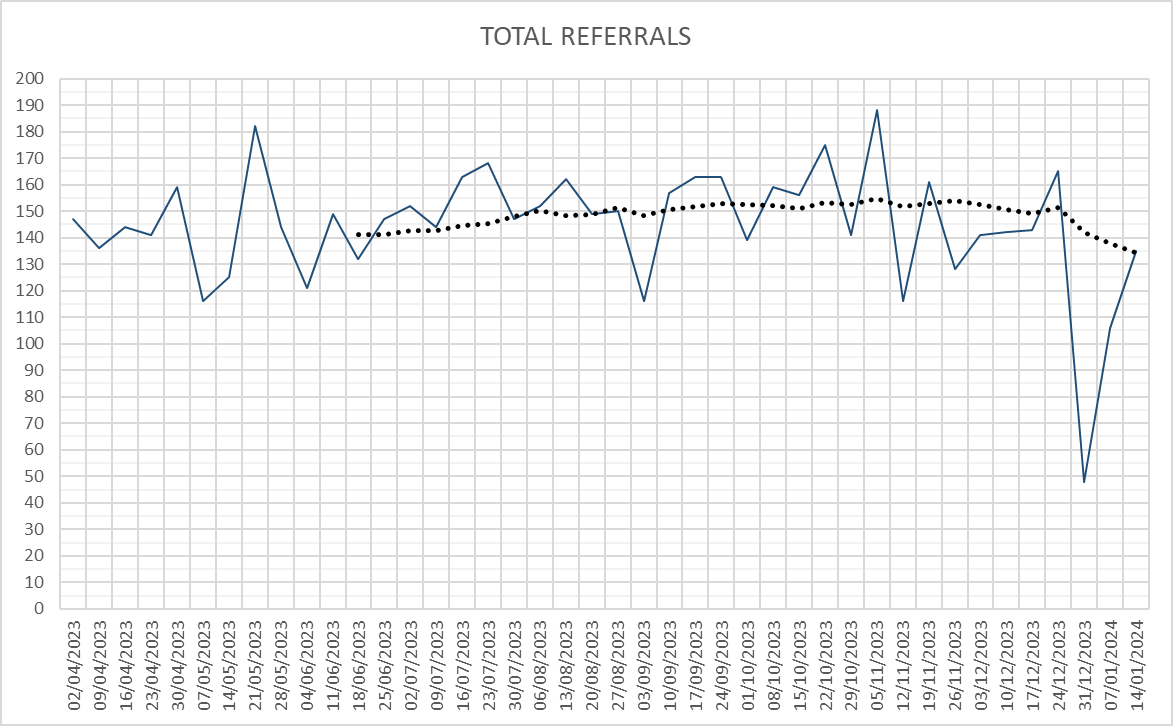 New People in December
[Speaker Notes: Contracting Arrangements – Open list, Pseudo Dynamic Purchasing System, providers can apply at any time. Proposing that this is open in April and then annually, no quality questions to be evaluated by a tender panel but must meet minimum requirements
Geography split by wards and also by client group – retain the 3 specialisms of Older adults/PDSI, Mental Health and Learning Disabilities / Autism. Providers can apply to be included in any of the 195 wards and also can be included in any number of the specialisms
Fixed Price – one hourly rate applicable to all specialisms and all wards
Moving away from time and task – will be a gradual move but aimed at being more flexible in our approach and giving providers more autonomy
Call-off arrangements – aim is to be as flexible as possible in determining which providers to award packages to and not be limited to one choice – e.g. could be rotation, SU choice, least distance to travel, can accept more than 1 package, etc]
Numbers of Providers across Districts (All Categories)
[Speaker Notes: Contracting Arrangements – Open list, Pseudo Dynamic Purchasing System, providers can apply at any time. Proposing that this is open in April and then annually, no quality questions to be evaluated by a tender panel but must meet minimum requirements
Geography split by wards and also by client group – retain the 3 specialisms of Older adults/PDSI, Mental Health and Learning Disabilities / Autism. Providers can apply to be included in any of the 195 wards and also can be included in any number of the specialisms
Fixed Price – one hourly rate applicable to all specialisms and all wards
Moving away from time and task – will be a gradual move but aimed at being more flexible in our approach and giving providers more autonomy
Call-off arrangements – aim is to be as flexible as possible in determining which providers to award packages to and not be limited to one choice – e.g. could be rotation, SU choice, least distance to travel, can accept more than 1 package, etc]
Comparison – Pre PDPS and from 13th November
[Speaker Notes: Contracting Arrangements – Open list, Pseudo Dynamic Purchasing System, providers can apply at any time. Proposing that this is open in April and then annually, no quality questions to be evaluated by a tender panel but must meet minimum requirements
Geography split by wards and also by client group – retain the 3 specialisms of Older adults/PDSI, Mental Health and Learning Disabilities / Autism. Providers can apply to be included in any of the 195 wards and also can be included in any number of the specialisms
Fixed Price – one hourly rate applicable to all specialisms and all wards
Moving away from time and task – will be a gradual move but aimed at being more flexible in our approach and giving providers more autonomy
Call-off arrangements – aim is to be as flexible as possible in determining which providers to award packages to and not be limited to one choice – e.g. could be rotation, SU choice, least distance to travel, can accept more than 1 package, etc]
Hospital Referrals Vs Community Referrals
[Speaker Notes: Contracting Arrangements – Open list, Pseudo Dynamic Purchasing System, providers can apply at any time. Proposing that this is open in April and then annually, no quality questions to be evaluated by a tender panel but must meet minimum requirements
Geography split by wards and also by client group – retain the 3 specialisms of Older adults/PDSI, Mental Health and Learning Disabilities / Autism. Providers can apply to be included in any of the 195 wards and also can be included in any number of the specialisms
Fixed Price – one hourly rate applicable to all specialisms and all wards
Moving away from time and task – will be a gradual move but aimed at being more flexible in our approach and giving providers more autonomy
Call-off arrangements – aim is to be as flexible as possible in determining which providers to award packages to and not be limited to one choice – e.g. could be rotation, SU choice, least distance to travel, can accept more than 1 package, etc]
Service User Transitions to PDPS
[Speaker Notes: Contracting Arrangements – Open list, Pseudo Dynamic Purchasing System, providers can apply at any time. Proposing that this is open in April and then annually, no quality questions to be evaluated by a tender panel but must meet minimum requirements
Geography split by wards and also by client group – retain the 3 specialisms of Older adults/PDSI, Mental Health and Learning Disabilities / Autism. Providers can apply to be included in any of the 195 wards and also can be included in any number of the specialisms
Fixed Price – one hourly rate applicable to all specialisms and all wards
Moving away from time and task – will be a gradual move but aimed at being more flexible in our approach and giving providers more autonomy
Call-off arrangements – aim is to be as flexible as possible in determining which providers to award packages to and not be limited to one choice – e.g. could be rotation, SU choice, least distance to travel, can accept more than 1 package, etc]